INTRODUCTION TO HUMAN RESOURCE MANAGEMENT
By 
Dr Godfrey Tumwesigye, PhD
gtumwesigye@mubs.ac.ug
Tel: 0702419414, 0777401844
Whatsapp:  0779907510
Introduction
Human resources means the collection of people and their characteristics at work. These are distinct and unique to an organization in several ways.
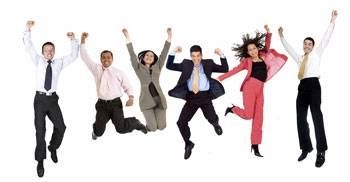 Introduction
Having competent people in an organisation has always been important but in the 21st Century, it is critical
The concept of “human resource management” implies that employees are resources of the organization.
Business is about making money; and having employees (human resources) is about getting work done for the business. 
 Individual and organizational behaviors will determine how employees contribute to organizational performance.
What is HRM?
HRM is “the planning, organizing, directing and controlling of the procurement, development, compensation, integration, maintenance and separation of human resources to the end that individual, organizational, and social objectives are accomplished” – Edwin B. Flippo
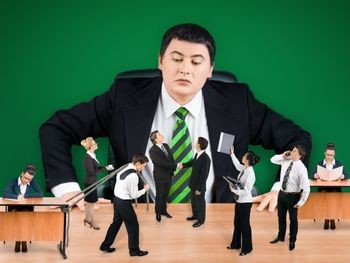 What is HRM?
According to Edwin B. Flippo:  Human resource management is concerned with policies and practices that ensure the best use of the human resources for fulfilling the organizational and individual goals.
What is HRM?
Human Resource Management includes all activities undertaken by management to attract, develop, motivate, reward and retain employees and ensure that they perform at a high level in meeting organizational goals.
HRM also includes policies and practices designed to ensure fairness in employment relations.
Human Capital
Human Capital – an organization’s employees described in terms of their: training; experience;  judgment; intelligence; relationships; insight.
The term human capital refers to the economic of a worker's experience and skills.
Human Capital
Human capital is an intangible asset not listed on a company's balance sheet.
Human capital includes qualities like an employee's experience and skills.
Since all labor is not considered equal, employers can improve human capital by investing in the training, education, and benefits of their employees.
Human Capital
Human capital is perceived to have a relationship with economic growth, productivity, and profitability.
Like any other asset, human capital has the ability to depreciate through long periods of unemployment, and the inability to keep up with technology and innovation.
Human Capital and Economic Growth
There is a strong relationship between human capital and economic growth, which is why it can help boost the economy. 
That is because people come with a diverse set of skills and knowledge. This relationship can be measured by how much investment goes into people’s education, training and development.
Objectives of HRM
To ensure that the organisations strategic goal and objectives are achieved with effectiveness and efficiency
To act as a liaison between the top management and the employees.
To arrange and maintain adequate manpower inventory
To devise employee benefit schemes
To ensure and enhance the quality of work life
To offer training  and development services
To help keep up ethical values, culture and behaviour amongst employees both within and outside the organization.
To maintain high morale and good human relations  within the organization.
HRM Activities
HRM activities include:
HR planning
Job analysis and job design
Recruitment & selection.
Training and development.
Performance appraisal and feedback.
Pay and benefits.
Labor relations.
Occupational safety and health
Strategic HRM
Strategic HRM is about developing and implementing strategies for attracting, retaining, motivating, and managing talented individuals who contribute to the organization’s success. 
Strategic HRM aims to achieve a competitive advantage by creating value for customers, shareholders, employees, and other stakeholders. 
The term “strategy” refers to the organization’s overall plan of action to create value.
Strategic HRM
Strategic human resource management (SHRM) is the process involved in aligning human capital with the long-term goals of an organization. 
Its main aim is to improve the performance of an organization. 
SHRM is involved in processes that are future-oriented in the development and implementation of human resource programs involved in solving problems in business.
Strategic HRM
Three Aspects of HRM
Personnel or Labour Aspect
	Planning, recruiting, selection, placement, transfer, promotion, training and development, Lay-offs, retrenchment, remuneration, incentives and productivity
Welfare Aspect
  Housing, transport, medical assistance, canteen, rest rooms, health and safety, education, etc. 
Industrial Relation Aspect
 Union-management relations, collective bargaining, grievance and disciplinary actions, settlement of disputes.
Difference between HRM and Personnel Management
HRM is proactive in nature while PM is reactive.
HRM is a resource-centred activity whereas PM is a employee-centred activity. 
HRM emphasizes on flexible, open-ended contracts but PM emphasizes the strict observance of defined rules, procedures and contracts.
HRM views better performance as a cause of job satisfaction whereas PM considers job satisfaction as a source of better performance….
HRM seeks to develop the competencies of the employees on a sustained basis while PM is a  regular, status quo–based administrative function.
Differences between HRM and Personnel Management
HRM places more emphasis on strategic fit and integration
HRM is based on management and business oriented philosophy
HRM places more emphasis on management of culture and the achievement of mutual commitment
HRM places more emphasis on the role of line managers as implementers of HR policies
HRM is a holistic approach concerned with the total interests of the business: balancing interests of members with interests of the enterprise
HR specialists are expected to be business partners rather than personnel administrators
HRM treats employees as assets not costs
Similarities between HRM and personnel Management
Both PM and HRM flow from business strategies
Both PM and HRM recognize that line managers are responsible for managing people. The HR/PM function provides necessary support, advice
Both believe in respect for the individual, balancing org and individual needs, and developing people for their satisfaction and achieving organizational goals.
Both believe in placing/ matching the right people  (skills) with the right jobs.
Perform the same functions planning, selection, appraisal, etc.
Both emphasize communication and participation within an employee relations system
Significance of HRM to an organisation
Attracting & retaining the required human resource, recruitment & selection , placement , orientation, compensation & promotion policies.
Developing the skills & necessary attitude  among the employees by T&D &  performance evaluation
Providing them social & job security   by grievance handling, motivating & participation in mgt
Utilizing effectively the available human resources
Ensuring that the enterprise will have in future a team of competent & dedicated  employees.
Significance of HRM to an organisation, Cont’d
By influencing who works for the organization and how those individuals work, HRM contributes to such basic measures of an organization’s success as quality, profitability, and customer satisfaction.
 HRM is critical to the success of organizations because human capital has certain qualities that make it valuable. 
In terms of business strategy, an organization can succeed if it has a sustainable competitive advantage.
Importance of HRM At the enterprise level
It helps in attracting and retaining competent people in the organization.
It helps in training people for challenging roles, developing right attitudes towards the job and company.
Helps in promoting team spirit among employees and developing loyalty and commitment through appropriate reward system.
Professional significance of HRM at individual level
Providing maximum opportunities for personal development of each employee.
Maintaining healthy relationships among individual & different work groups.
Allocating work properly.
It promotes team work and team spirit among employees.
It offers excellent growth opportunities to people who have the potential to rise.
It allows people to work with diligence and commitment.
Social Significance of HRM
Sound human resources management has a great significance for the society. It help to enhance the dignity of labour in the following ways.
Providing suitable employment that provides social & psychological  satisfaction to people.
Maintaining a balance between the job available & the jobseekers in terms of numbers, qualification, needs & aptitudes.
Eliminating waste of human resource through conservation of physical & metal health
National Significance of HRM
Human resource & their management plays a vital role in the development of a  nation. The effective exploitation &  utilisation  of a  nation’s natural, physical & financial  resources require an efficient & committed manpower.
Wide differences in development between countries with similar resources are due to differences in the  quality of their people.
Nations  are underdeveloped because their people are backward. The level of development in a country depends primarily on the skills , attitudes & values of its human resources. effective management of human resources helps to speed up the process of economic growth which in turn leads to higher standards of living & fuller employment
Human resource management is the central subsystem of an organisation and of a country
Evolution of HRM
The Industrial Revolution (beyond 1820 to 1840)
Trade unionism(1841 to 1909)
Scientific Management (1910 evolve & 1920 implementation to 1940)
Industrial Psychology (1945 to 1970)
Human Relation Movement Era ( 1971 to 1980)
Behavioural Science (1980 to 1990)
The Contemporary HRM Era (1990 onwards)
Role of Managers in HRM
A line manager is a person with direct managerial responsibility for a particular employee.
Line managers are managers who are responsible for a work group.
Front-line managers  are managers who are responsible for a work group to a higher level of management hierarchy, and are placed in the lower layers of the management hierarchy, normally at the first level. (Hutchinson and Purcell, 2003).
Research has found that front line managers played a pivotal role in terms of implementing and enacting HR policies and practices.
Role of Managers in HRM
Studies report that when employees feel positive about their relationship with their front line managers they are more likely to have higher levels of job satisfaction, commitment and loyalty which are associated with higher levels of performance or discretionary behaviour
Role of Line Managers in HRM
Research by (Guest and Conway, 2005) found  that too many line managers are failing to motivate and improve the performance of the people they manage.
Only 45 per cent were happy with the level of feedback they received and just 37% said that their manager helped them to improve their performance.
Thus one of the biggest challenges for HR is to support line managers in managing and developing their people and this means that the respective roles of line and HR managers need to be understood.
Role of Line Managers in HRM
The areas where front line managers make a significant difference to people management practices are:
Employee recruitment and selection
Performance appraisal
Training, coaching and guidance
Involvement and communication
Job analysis and design
Openness - how easy is it for employees to discuss matters with their line manager
Work-life balance
Recognition – the extent to which employees feel their contribution is recognised
Staff supervision
Management and approval of leave
How to improve performance of line managers as people managers
Front-line managers need time to carry out their people management duties, which are often superseded by other management duties.
They need to be carefully selected with much more attention being paid to the behavioural competencies required.
They need the support of strong organizational values concerning leadership and people management.
They need a good working relationship with their own managers.
They need to receive sufficient skills training to enable them to perform their people management activities, such as performance management.